Chemical CalculationsMole to Mass,  Mass to Moles
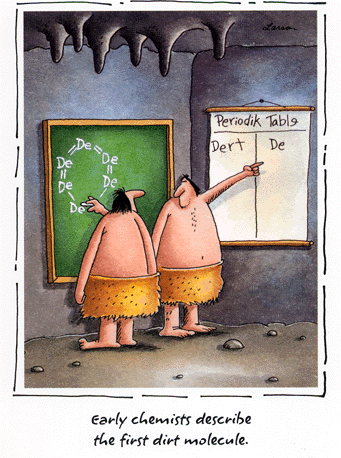 Pair = 2
Names associated with an amount
Dozen = 12
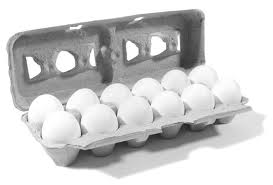 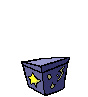 Measuring Amounts
Volume 
Mass
Count
Dozen = 12
Pair = 2
Ream = 500
Mole = 6.02 X 1023  (Avogadro’s #)
Mole of Particles
Atoms, Molecules, Formula Units
1 dozen   or  12 eggs
12 eggs        1 dozen
eggs
shoes
Molar mass is the mass of 1 mole of                in grams
marbles
atoms
1 mole 12C atoms = 6.022 x 1023 atoms = 12.00 g
1 12C atom = 12.00 amu
1 mole 12C atoms = 12.00 g 12C
1 mole lithium atoms = 6.941 g of Li
For any element
 atomic mass (amu) = molar mass (grams)
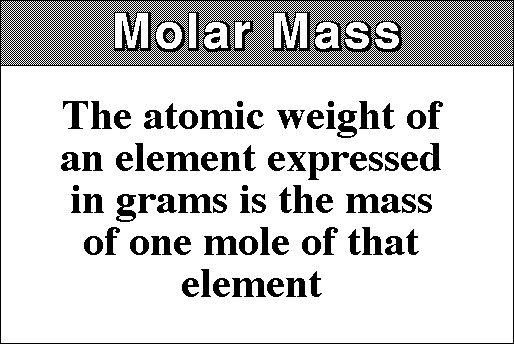 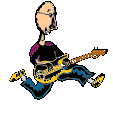 What is the mass of one mole of:
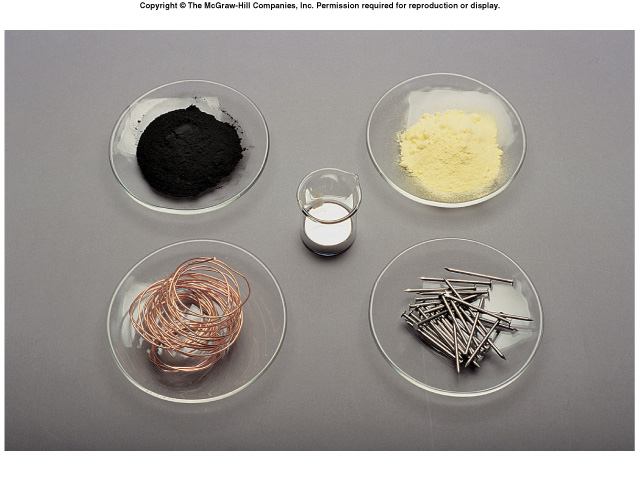 S
C
Hg
Cu
Fe
Gram-Molecular Mass
Mass of 1 mole of molecules
Molecular mass is the sum of the atomic masses in an element.

	H2O
		H:  2 X 1g =      2g
		O:  1 X 16g = 16g
				       18g
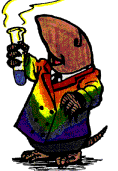 18 g/mol
Gram-Formula Mass
Mass of 1 mole of ionic compound

	MgCl2

		Mg:  1 X 24g =   24g
		Cl:  2 X 35.5g = 71g
				          95g
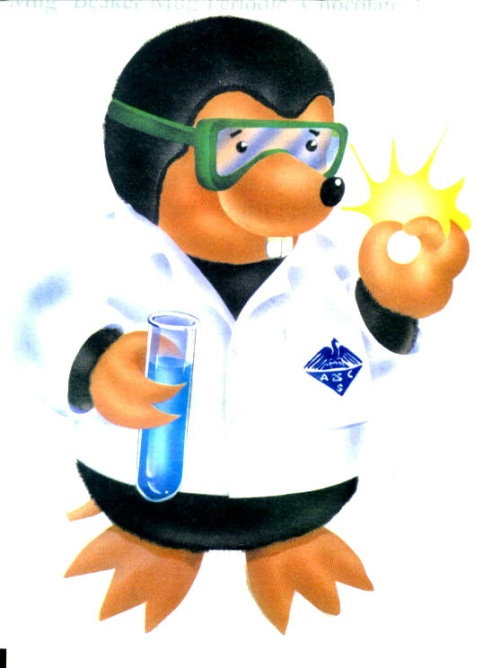 95 g/mol
Mole to Mass
What is the mass of 2.0 mol Carbon?
	2.0 mol


What is the mass of 1.5 mol Oxygen?
12.0 g Carbon
 1 mol Carbon
X
= 24 g Carbon
Mole to Mass
What is the mass of 3.0 mol NaCl?
First find molecular mass or formula mass
	Na – 23.0g
	Cl –  25.5g
	         58.5g

3.0 mol NaCl
58.5 g
 1 mol
X
= 175.5g NaCl
Mole to Mass
What is the mass of 9.45 mol Al2O3?

	Al – 2 X 27.0g = 54.0g
	O – 3 X 16.0g = 48.0g
	                           102.0g


9.45 mol Al2O3
102.0 g
 1 mol
= 963.9g Al2O3
X
Mass to Moles
How many moles are in 92.2g Fe2O3?

	Fe – 2 X 55.8g = 111.6g
	O –  3 X 16.0g =  48.0g
	                            159.6g


92.2g Fe2O3
1 mol
159.6g
= 0.578 mol Fe2O3
X